پیشگیری از سوانح وحوادث در کودکان زیر 8 سال
انسان امروز بيشتر از گذشته در معرض سوانح و حوادث قرار دارد. با رشد جمعيت ، پيچيدگي زندگي و استفاده از ابزارهاي گوناگون براي راحتي بيشتر موجب شده زندگي انسان در معرض حوادث بسياري قرار گيرد. 

 
در اکثر کشورهای جهان، سوانح و حوادث جزو عللی هستند که فراوان ترین میزان مرگ و میر، خصوصا در کودکان را ایجاد می کنند.
اهمیت پیشگیری از سوانح وحوادث در کودکان
در تمامی جوامع , کودکان از آسیب پذیرترین افراد در برابر حوادث هستند.ارتقائ سلامت کودکان از مهمترین شاخص های سطح سلامت یک جامعه بوده و پیشگیری از وقوع حادثه در کودکان , مستلزم رعایت نکات ایمنی است.
کودکان قادر به درک خطرات پیرامون خود نبوده و در برابربسیاری از خطرها ,آسیب پذیری بیشتری دارند. 
حوادث دوران کودکی علاوه برمرگ ومیر با میزان بالای ناتوانی نیز همراه می باشند و هزاران کودک نا چارند به دلیل آسیب های ناشی از سوانح ,مابقی عمر خود را با معلولیت و ناتوانی سپری کنند
والدین و مراقبان کودک نقش مهمی در تامین ,حفظ و ارتقای سلامت و ایمنی کودکان دارند و برای ایفای چنین نقشی باید از دانش و مهارت کافی برخوردار شوند.

 شرایط غیر ایمن که در اغلب مواقع ناشی از بی توجهی و خطای بزرگسالان است می تواند با کمی دقت و توجه برطرف شده و از وقوع آسیب های جبران ناپذیر در کودکان پیشگیری کند.
سالانه 5 ميليون و 300 هزار نفر به دليل صدمات جان خودرا از دست مي دهند و سالانه حدود 2 ميليون مجروح ناشي از حوادث در بيمارستان بستري مي شوند كه كودكان و نوجوانان از قربانيان اصلي حوادث هستند . 

كودكان زير 5 سال آسيب پذيرترين گروه در برابر حوادث خانگي و كودكان بالاي 5 سال آسيب پذيرترين گروه در معرض خطر ترافيك محسوب مي شوند.
در حال حاضر مرگ و میر ناشی از حوادث و سوانح  اولین علت مرگ کودکان عنوان شده است که در این حوادث 54 درصد کودکان پسر و 46 درصد کودکان دختر آسیب می‌بینند.

براساس آمار، حدود 2 درصد این  دسته مرگ‌ها ناشی از غفلت‌هایی است که در مـنــزل نسبت به کــودکــان می‌شود و کودک به‌دلیل مشغول بودن مادر به کارهای خانه دچار حادثه می‌شود.
احمد رضا
 به گفته عموی کودک روز حادثه، توسط مادر به کودک نهار داده شد و کودک که حالت سرماخوردگی داشته، دارو داده و بعد از آن کودک به خواب رفته، تا اینکه خواب کودک طولانی شده و مادر حدود ساعت 18 عصر جهت بیدار کردن کودک سراغ او می رود، اما هرچه او را تکان می دهد از خواب بیدار نشده، بلافاصله کودک را به بیمارستان انتقال داده و بعد از بررسی توسط پزشک اورژانس مرگ کودک حدود دو ساعت قبل اعلام گردید و بعد از آن جهت بررسی بیشتر و کالبدشکافی تحویل پزشکی قانونی داده  مسمومیت با متادون))شد.
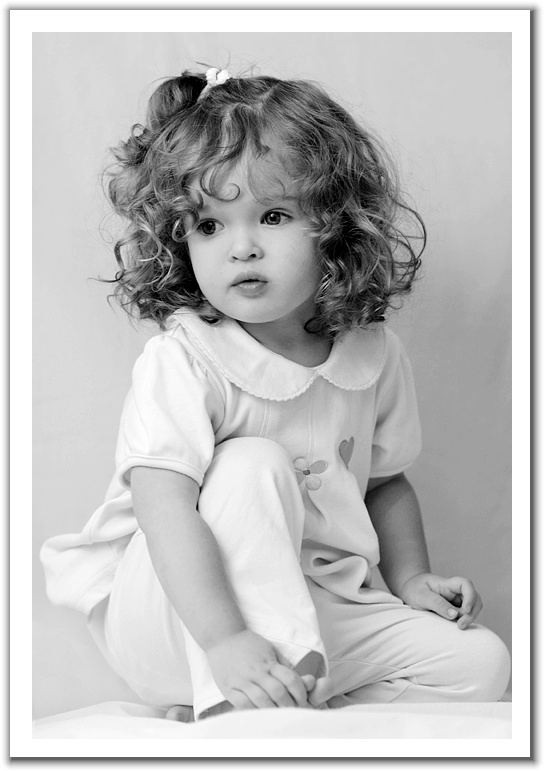 فاطمه
طبق گفته مادر حدود ساعت 10 صیح که در حال غذا پختن بوده، غذا را روی شعله جلویی گاز قرار داده و خارج از آشپزخانه جهت انجام سایر کارهای خانه رفته در حالی که بچه ها در حال بازی بودن، یک لحظه از بچه ها غافل تا اینکه صدای جیغ و گریه کودک آمد ، سریعا وارد آشپزخانه شده حین ورود دیدم غذا روی پشت بچه ام ریخته، سریع لباس های بچه را تعویض و او را به اورژانس بیمارستان امام انتقال دادیم. بعد از معاینه و کارهای اولیه او را به بخش انتقال داده و بستری نمودند.دو روز بستری شد که کم کم حال کودک روبه بهبودی رفت، که با توصیه اطرافیان تصمیم به ترخیص کودک گرفته شد تا در منزل روند درمان ادامه یابد. با رضایت شخصی کودک ترخیص و به منزل آورده شد و با توصیه اطرافیان شروع به درمان با داروهای محلی گردید که روز بعد حال کودک بد و دچار تب گردید و روز بعد اورا مجددا به بیمارستان ارجاع که بعد معاینه اعلام نمودند دچار عفونت شدید گردیده، بستری شد اما هر لحظه حال کودک بدتر می شد تا اینکه ساعت 1 صبح روز 26 /3/1398 فوت نمود
تعريف حادثه
حادثه عبارت است از واقعه يا رويداد برنامه ريزي نشده كه مي تواند منجر به آسيب شود ، پيشرفت يا روند طبيعي يك فعاليت را مختل كند و همواره در اثر يك عمل اقدام غير ايمن و يا در شرايط غير ايمن و يا در اثر تركيبي از اين دو به وقوع مي پيوندد.
- بسیاری از حوادث، وقتی رخ دادند قابل برگشت نیستند و منجر به خطر جانی یا معلولیت غیر قابل درمان می شوند.- برای وقوع یک سانحه نیازی به اشتباهات بزرگ نیست، و یک لحظه بی توجهی، یا نادیده گرفتن یک توصیه ساده ایمنی برای ایجاد حادثه کافی است.- پیشگیری از ایجاد حادثه بسیار کارآمد تر و ضروری تر از درمان عوارض آن می باشد.- آموزش، مهم ترین و کلیدی ترین نقش را در پیشگیری از ایجاد سوانح و حوادث دارد.
انواع سوانح و حوادث
طبق گزارش ها حوادثي كه عمدتاً باعث مرگ كودكان مي شوند عبارتند از:
      - خفگی- بریدگی- سقوط و شکستگی- غرق شدگی- سوختگی- آتش سوزی- برق گرفتگی- حوادث ناشی از وسایل منزل و آشپزخانه- تصادف با وسایل نقلیه- آسیب های دوچرخه سواری- مسمومیت غذایی – مسمومیت شیمیایی – مسمومیت با گازهای سمی- حوادث مزارع و باغ ها
توزیع علل حوادث و سوانح غیر عمدی مرگ کودکان 59-1 ماهه استان سال 98
سقوط:
کودکان به بالا رفتن از بلندی علاقه دارند و آن را زود یاد می گیرند.
- سقوط از بلندی ممکن است به ایجاد حوادث شدید مثل شکستگی و یا ضربه مغزی منجر شود.
- شکستگی در صورت وقوع در استخوان های یک کودک خطرناک تر از شکستگی بزرگسالان است و ممکن است منجر به کم شدن رشد کودک شود.

    سالانه 47 هزار كودك بر اثر سقوط جان خود را از دست ميدهند، اما صدها هزار كودك دچار عوارض دراز مدت ناشي از سقوط مي شوند
پیشگیری از سقوط و شکستگی
در هيچ سن و سالی کودک را در روروک نگذارید. 

هرگز کودکتان را وقتی محافظ گهواره یا تخت خواب باز یا پایين است تنها نگذارید.
هرگز کودک خود را در جاهای بلند مانند ميز ،تخت خواب بدون حفاظ ،نيمکت و صندلی،تنها رها نکنيد. 

ساک حمل شيرخوار را از زیر بگيرید. 
محافظ در ابتدا و انتهای راه پله ها قرار دهيد. 
روی پنجره ها محافظ و قفل قرار دهيد.
کودک خود را در جاهای بلند و بدون محافظ تنها رها نکنيد. 
بالا و پایين رفتن از پله را به کودک بياموزید. 
قوانين ایمنی دوچرخه سواری ( کلاه ایمنی و ...)را آموزش دهيد. 
مطمئن شوید محل بازی کودک ایمن است .
- برای محیط اطراف بام و کناره های راه پله، حفاظ و نرده نصب شود.
- در بام خانه همیشه قفل باشد که کودک به تنهایی آنجا نرود.- به کودک بفهمانید که شوخی کردن و ایستادن در کناره های بام خانه خطرناک است
- در صورت وجود بالکن در خانه، باید در آن قفل باشد و نرده بلند یا توری محافظ داشته باشد.
از راه رفتن کودک روی دیوارها جلوگیری کنید.
- کمدهایی که عرض کم و ارتفاع زیاد دارند به راحتی واژگون می شوند. لذا چنین کمدهایی را استفاده نکنید و یا محکم به دیوار ببندید.
- نوزادی را که در سن غلت زدن یا سینه خیز رفتن است هرگز روی جای بلند نگذارید.
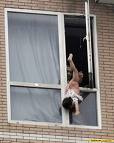 - هر چند وقت یک بار استحکام در و دیوارهای چاه های آب و فاضلاب را کنترل کنید.
- از محکم بودن درپوش چاه حیاط خانه تان مطمئن شوید. درپوش باید 
محکم باشد، به طوری که کودک نتواند آن را باز کند.
- در خانه های قدیمی و خانه های در حال ساخت بیشتر مراقب کودک خود باشید.
- درپوش محفظه کنتور آب را بگذارید و دقت کنید که کج نباشد، زیرا ممکن است با گیر کردن پا باعث شکستگی شود.
- توجه به ایمنی بندها یا زنجیره تاب، فضای کافی اطراف تاب و تکیه گاه آن ضروری است.- هنگام گردش، به علت عدم شناخت کافی کودک از محیط، آنها را تنها نگذارید.- هنگام گردش، از بالا رفتن کودک از درختان بلند جلوگیری کنید. - کودک را از بازی روی سرسره هایی که حفاظ نامناسب و کم ارتفاع، یا شیب تند دارند منع کنید.- کودک زیر نه سال را به تنهایی سوار تاب یا سرسره نکنید، خصوصا اگرغیراستاندارد باشد
سوختگی ها
پوست کودک 15 برابر نازک تر از بزرگسالان است، و به راحتی می سوزد!
- اگر سوختگی ایجاد شود، درمان آن طولانی و سخت است و ممکن است روی بدن جا بگذارد.
- سوختگی درد و سوزش شدیدی ایجاد می کند که تحمل آن برای کودک بسیار مشکل است.
- عمده ترین نوع سوختگی ها در کودکان، سوختگی با مایعات داغ، سوختگی با آب حمام و سوختگی با اشیای داغ می باشد.سوختگي ناشي از آتش عامل مرگ حدود 96 هزار كودك در سال است.
پیشگیری از سوختگی
- در صورت استفاده از کتری برقی آن را در محل امنی بگذارید.سیم کتری را به حالت آویزان قرار ندهید و به محض جوش آمدن آب سیم را از کتری و پریز برق خارج کنید. 

ظرف های حاوی مایعات داغ از قبیل قوری چای، ظرف سوپ و ... را دور از دسترس کودک نگاه دارید.
دستگیره های ظروف حاوی مایع داغ روی اجاق مانند تابه و قابلمه را به طرف بیرون در دسترس کودکان قرار ندهید

مایعات داغ را از روی سر کودکان عبور ندهید.
هنگام نوشیدن چای یا قهوه داغ کودک را بغل نکنید. زیرا ممکن است کودک با ضربه زدن به فنجان یا به دست شما باعث ریختن مایع و سوختگی شود.
جهت جلوگیری از واژگون شدن سماور یک حفاظ جهت محکم شدن آن تعبیه نمایید. بهتر است دسته های سماور را به دیوار محکم نمایید
- روش های پیشگیری از سوختگی را به زبان ساده به کودک بیاموزید.
- مایعات داغ را روی میزهای پوشیده با رومیزی بلند و آویزان قرار ندهید.
- ظروف حاوی مایعات داغ و خطرناک را در لبه بلندی های در دسترس کودکان قرار ندهید.- مسؤولیت حمل ظروف مایعات داغ را به کودک واگذار نکنید.
وسایلی مانند اتو را بلافاصله پس از استفاده از دسترس کودک دور کنید.
وسایل آتش زا مثل کبریت یا فندک را دور از دسترس کودک نگاه داشته و استفاده از آن را به کودک یاد ندهید.
- چای و سایر نوشیدنی های داغ را در وسط اتاق نگذارید. کتری چای بهتر است کنار دیوار قرار بگیرد و اطرافیان کاملا مراقب کودکان باشند.
- استفاده کودک از سماور حتی هنگامی که آب سرد دارد خطرناک است، زیرا کودک به استفاده از آن عادت می کند و در هنگام داغ بودن آب آن باعث حادثه می شود.- شعله اجاق گاز و ... را بلافاصله پس از استفاده خاموش کنید. ممکن است افتادن اشیای قابل اشتعال مثل دستمال روی شعله آتش موجب آتش سوزی و سوختگی شود
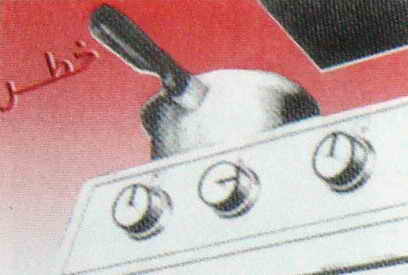 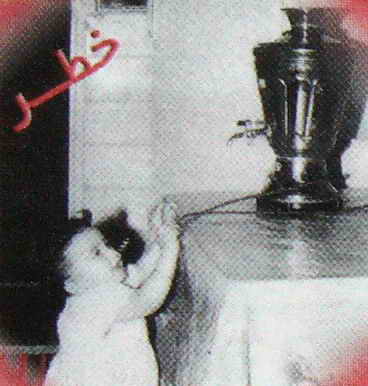 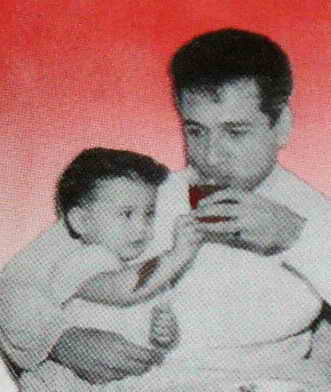 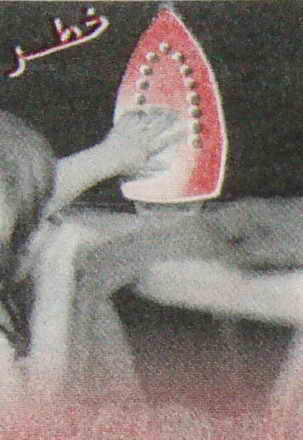 اقدامات پس از حادثه سوختگی
1- فورا لباس های کودک را پاره کرده و از بدن او خارج کنید، ولی اگر لباس به تن چسبیده آن را از پوست نکنید.
2- محل سوختگی را فورا به مدت 10 دقیقه زیر آب سرد بگیرید تا حرارت آن کاهش یابد.
3- قبل از این که محل سوختگی ورم کند، اشیایی مانند النگو، انگشتر و گردن بند را خارج کنید.
4- برای جلوگیری از عفونت، محل سوختگی را با تکه پارچه تمیز و نازک، یا گاز استریل بپوشانید.
5- تاول های محل سوختگی را نترکانید، زیرا باعث عفونت می شود.
6- بدون نظر پزشک، هیچ نود پماد، روغن یا ماده مالیدنی دیگر را روی محل سوختگی استفاده نکنید.
7- بیمار را به سرعت به بیمارستان برسانید.
مسموميت
به هم خوردن تعادل بدن به دلیل ورود میکروب یا سم می باشد. 
 - بيش از 47 هزار كودك سالانه بر اثر مسموميت غير عمدي جان خود را از دست مي دهند
- سم ایجاد کننده بیماری ممکن است از راه غذا، تنفس، یا پوست وارد بدن شود.
- علائمی مانند تهوع، استفراغ، اسهال، خواب آلودگی، رنگ پریدگی، و سوختگی روی لب ها ودهان می تواند نشانه مسمومیت باشد.

- در مورد کودکی که تا چند ساعت قبل حالش خوب بوده و ناگهان بدحال شود، همیشه احتمال مسمومیت هست.
پیشگیری از مسمومیت ها
مسمومیت غذایی
- غذا باید در محلی تمیز و بدون گرد و غبار تهیه شود.2- تا حد امکان از دست زدن به غذا خودداری کنید.3- جهت مغزپخت شدن گوشت، خرد کردن گوشت به قطعات کوچک لازم است.4- غذا را به صورت سالم و تازه مصرف کنید، زیرا احتمال رشد میکروب در غذای مانده زیاد است.5- بهداشت فردی آشپز باید رعایت شود: کوتاه کردن ناخن ها، شستن دست ها قبل از تهیه غذا با آب و صابون، و استفاده از دستکش یک بار مصرف و کلاه مناسب مهم است.6- ناخن کودک خود را به موقع کوتاه کنید.7- به کودک بیاموزید قبل از مصرف غذا و پس از دستشویی، دست خود را با آب و صابون بشوید. همچنین بهتر است هر کودک برای خود یک حوله اختصاصی داشته باشد.8- همواره در هنگام خرید مواد غذایی به پروانه ساخت و تاریخ مصرف آنها توجه کنید.9- از مصرف مواد غذایی بسته بندی بدون شماره ثبت، تاریخ تولید، و تاریخ انقضا خودداری کنید.10- مصرف کردن کنسروهایی که در آنها باد کرده است بسیار خطرناک است. آنها را مصرف نکنید.11- شیر، کره، پنیر و خامه را به صورت پاستوریزه مصرف کنید.
- در فصل گرما از شیرینی تر و خامه ای کمتر استفاده کنید، زیرا خطر مسمومیت آنها وجود دارد.13- تخم مرغ را به صورت تازه استفاده کنید. پختن تخم مرغ به صورت آب پز بهترین روش استفاده آن است.14- سبزی و میوه را پس از ضدعفونی و شستشوی کامل مصرف کنید.15- قارچ ها و گیاهان صحرایی را با دقت زیاد مصرف کنید، زیرا بعضی از آنها بسیار شبیه گیاه خوراکی اند، اما سمی هستند.16- به کودکان بفهمانید از فروشندگان دوره گرد مواد غذایی نخرند.17- به کودک بیاموزید در پارک ها فقط از شیر مخصوص آب آشامیدنی آب بخورد و از آب مخصوص آبیاری استفاده نکند.18- استفاده از آب موجود در بشکه های آب در معابر عمومی مورد تایید نمی باشد.
مسمومیت شیمیایی
اکثرا به علت غفلت والدین و دسترسی آسان کودک به مواد شیمیایی رخ می دهد.
- داروها، حشره کش ها و مواد شوینده از علل مهم این نوع مسمومیت هستند.
- برخی از قرص ها بسیار شبیه شکلات هستند. پس باید به آنها برچسب مناسب زد و دور از دسترس کودکان از آنها نگهداری کرد

سموم شیمیایی مانند حشره کش ها، مرگ موش، مواد گند زدا، اسیدها و پاک کننده ها را در جعبه قفل دار یا جعبه ای که کودک نتواند باز کند گذاشته و در طبقه بالای قفسه ها نگه دارید.


نام هر یک از مواد شیمیایی و سمی را روی آنها بچسبانید

کودک خود را جهت پیشگیری از مسمومیت های شیمیایی به زبان ساده آموزش دهید.
قرص ها و داروهای تجویز شده برای کودک را به اسم شیرینی و شکلات به کودک خود نخورانید.
مواد غذایی و سموم را در ظروف شبیه هم نگذارید. مثلا نگهداری بنزین در شیشه نوشابه، یا سم مایع در شیشه شربت، ممکن است برای کودک (و حتی بزرگسال)، منجر به اشتباه و مسمومیت شود.
ظروف نفت و گازوئیل را در دسترس کودک قرار ندهید.
سموم و مواد شیمیایی را به مقدار زیاد در خانه نگهداری نکنید.
مواد سفید کننده (مثل وایتکس) و مواد پاک کننده (مثل جوهر نمک) را در یک ظرف روی هم نریزید.
حتی الامکان از خوردن داروهای خود در جلوی بچه های کوچک پرهیز کنید.
کودک را از دسترسی به گیاه، خاک و گلدان ممانعت کنید.
درب کابینت و کمد توسط کودک قابل باز کردن نباشد.

    مواد شیمیایی( شوینده،پاک کننده،سموم) و د اروها را دور از دسترس کودکان قرار دهید.
       
 مواد سمی ( نفت یا مواد شوینده) را در ظروف مخصوص ریخته و دور از دسترس کودکان قرار دهید.
       
 اشیاءخطرناک و آلوده ،روی سطح زمین و در معرض دید کودک قرار ندهید.
اقدامات لازم در زمان وقوع مسمومیت
از انجام درمان های خودسرانه بپرهیزید.
- قبل از روشن شدن علت مسمومیت، آن را دست کم نگیرید و خطر شدید آن را به یاد داشته باشید.- بیمار را سریعا به مرکز درمانی برسانید.
- نمونه ای از قرص یا ماده شیمیایی مصرف شده را با خود به بیمارستان ببرید.
- اگر فرد مسموم بیهوش است در طول راه او را به پهلو بخوابانید.
- در موارد مصرف نفت، بنزین، گازوئیل یا مواد شیمیایی، کودک را وادار به استفراغ نکنید.
لب های کودک ممکن است سوخته یا بیرنگ شده باشد ,بنابراین برای اینکه سم موجود رقیق شود مکررا به او آب یا شیر بدهید تا آرام آرام بنوشد. به کودک مسموم شده آب ونمک ندهید
غرق شدگی
- علاقه شدید کودک به آب ممکن است برای او حادثه ساز باشد.

عامل مرگ بيش از 175 هزار كودك در سال است. سالانه بيش از 3 ميليون كودك از غرق شدن نجات مي يابند. به دليل ايجاد آسيب هاي مغزي در برخي از اين نجات يافتگان ، غرق شدن غير مرگبار بيشترين تاثير اقتصادي و بهداشتي را در بين انواع حوادث دارد.
پیشگیری از غرق شدگی کودک
اطراف حوض و استخر خانه ها از حفاظ استفاده کنید.

 به مهارت کودک و خودتان در شنا اعتماد نکنید. بیشتر غرق شدگان، شناگران ماهر هستند. 

در هنگام آب بازی کودک خود را زیر نظر داشته باشید.(وان حمام ,سطل,لگن آب بازی,تشت و توالت)
- به هشدارهای موجود در محل شنا دقت کنید.
- در مورد خطر فرو بردن سر در آب استخر، راه رفتن روی دیوار حوض و پریدن از طرفی به طرف دیگر به کودک خود آموزش دهید.
در صورت گرفتن کودک غرق شده از آب
- دهان و حلق کودک را تمیز کنید.
- اگر کودک غرق شده را از آب گرفتید و نفس نمی کشید، در صورتی که بلدید به او تنفس دهان به دهان بدهید یا از شخصی که کمک های اولیه را می داند کمک بگیرید.
- حتی تا یک ساعت پس از قطع تنفس، امکان بازگشت تنفس وجود دارد، لذا سریعا کودک را به نزدیک ترین مرکز درمانی ببرید.
کودک غرق شده را از آب بیرون کشیده و اورا طوری نگه دارید که سر او از سینه اش پایین تر باشد تا خطر فروبردن آب در هنگام تنفس کاهش یابد.
خفگي
- از مهم ترین و سریع ترین علت های مرگ است.
- خفگی خیلی ساده و راحت رخ می دهد و عوامل آن به وفور در محیط زندگی هستند.
علل خفگی
1 - بازی کردن کودک با طناب، می تواند با پیچیدن دور گردن موجب خفگی کودک یا همبازی او شود.

2 - کودک می تواند با فرو کردن سر خود در پاکت موجب خفگی خود شود
3 - گیر کردن راه تنفسی کودک در لای بالش می تواند باعث خفگی شود.
4 - بندهای بلند پستانک کودک ممکن است دور گردن کودک گیر کرده و باعث خفگی شوند.
5- رها کردن کودک در هنگام شیر خوردن از شیشه، در صورت عطسه یا سرفه ممکن است موجب خفگی شود.
6 - پوشاندن لباس کشی یا بند دار به کودک، در صورت گیر کردن لباس کودک ایجاد خطر می کند.
7 - غذا دادن به کودک در حالت درازکش، ممکن است باعث گیر کردن غذا در گلو شود.
8 - شیر دادن مادر به کودک وقتی مادر خواب آلوده است، ممکن است باعث قرار گرفتن سینه مادر در راه هوایی کودک، و خفگی کودک شود.
9 - کودکان اشیائی مثل سکه، دکمه یا باتری ساعت را دوست دارند و ممکن است با گذاشتن آنها در دهان ایجاد خطر کنند.
10 - خوراکی های سفت مثل شکلات سفت، یا آجیل با پوست برای کودک خطرناک هستند.
11 - استفاده از آدامس، شکلات یا هر خوراکی دیگر در هنگام بازی خطرناک است.
12 - صحبت کردن، خندیدن، سرفه، گریه و ... هنگام غذا خوردن ممکن است باعث گیر کردن غذا در گلو شود.
پیشگیری از خفگی کودک
- پاکت های پلاستیکی بزرگ را در دسترس کودک قرار ندهید 

- از خواباندن کودک در بالش های خیلی نرم و بز رگ خودداری کنید. برای کودک زیر یکسال از بالش استفاده نکنید 

- پستانک کودک یا باید بند کوتاهی داشته باشد، یا با سنجاق به لباس وصل باشد...( طول بند کمتر از 30 سانتی متر  باشد)

- در زمان شیر خوردن کودک با شیشه یا غذا خوردن بچه کوچک، آنها را تنها نگذارید. یک عطسه یا سرفه کافی است تا راه تنفس او بسته شود!
سطل ها، تشت‌ها و حوضچه‌ها را خالي نگه داريد. 

استخرها را از چهارطرف حفاظ‌دار كنيد و در ورودي آنها را بسته نگه داريد. 

كيسه‌هاي پلاستيكي يا بادكنك ها را نزديك كودك قرار ندهيد. 

سيم تلفن، سيم‌هاي الكتريكي، نوار پرده و كركره را از نزديك محل خواب كودكان يا محل بازي او دور كنيد. 
اشياء كوچك و نوك تيز را دور از دسترس كودك قرار دهيد. 

حبوبات و دانه‌هاي خشك را از دسترس كودكان دور نگه داريد.
- هرگونه طناب یا حتی کمربند لباس دور از دسترس کودک باشد.مادران شیرده در حالت خواب آلودگی به کودک خود شیر ندهند.
- در حالت خوابیده به کودک خود اجازه غذا خوردن ندهید.- اشیائی مانند سکه،دکمه و باتری ساعت را در دسترس کودک قرار ندهید.- هر غذای سفت را فقط در حالت خرد کرده، و آجیل رابه صورت مغز شده به کودک بدهید.
- به کودک آموزش دهید که در هنگام بازی از هیچ نوع خوردنی یا جویدنی استفاده نکند
- از خنداندن کودک در هنگام غذا خوردن بپرهیزید.
در صورت خفگی :- در مرحله اول، اگر شیئی در راه تنفسی کودک هست، اگر می توانید آن را با انگشت در آورید.- اگر شیئی در گلوی کودک گیر کرده، پاهای کودک را گرفته و او را آویزان کنید، و با دست دیگرتان بین دو کتف او به آرامی ضربه بزنید.
- همچنین می توانید کودک را از شکم روی ران پای خود بگذارید، طوری که سر و پاهای او آویزان باشد و همان جا یعنی بین دو کتف 5 بار ضربه بزنید (مطابق شکل زیر):
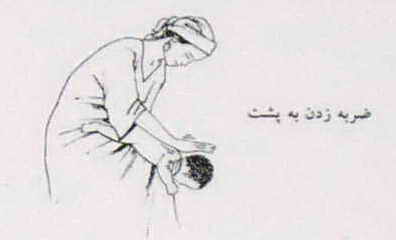 - در آخر، در صورتی که هیچ جوری شیء خارج نشد، با کف دست ضربه محکمی بین ناف و سینه کودک رو به بالا وارد کنید تا شیء از گلو به بیرون پرتاب شود.- در صورتی که باز هم موفق نشدید، او را به سرعت به نزدیک ترین مرکز درمانی ببرید.
برق گرفتگی
- در اثر بی دقتی در استفاده از وسایل برقی یا عدم رعایت نکات ایمنی رخ می دهد.
- می تواند آسیب های بسیار شدید مانند قطع حرکت قلب و تنفس، شکستگی، سوختگی شدید و مرگ ایجاد کند
پیشگیری از برق گرفتگی
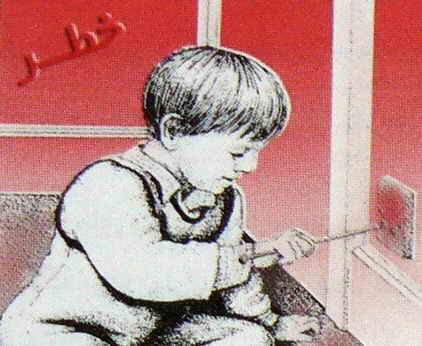 1- پریز و کلید برق باید در ارتفاع یک و نیم متری نصب شود و دور از دسترس کودک باشد.

2- کلید و پریز شکسته را در اسرع وقت پس از قطع کنتور تعویض کنید.
3- وسایل برقی زیاد یا پرمصرف را به یک پریز برق متصل نکنید.
4- تمام سیم های وسایل برقی را هر چند وقت یک بار بررسی کنید و مطمئن شوید سالم هستند.
5- از تعمیر سیم وسایل برقی خانگی با چسب نواری یا نایلون یا پارچه خودداری کنید.
6- سیم خراب شده بهتر است تعویض شود، چون حتی در صورت ترمیم با چسب مناسب، کودک کنجکاو ممکن است چسب را بکند و خطر ایجاد شود.
7- سیم برق را از زیر فرش اتاق عبور ندهید، زیرا به مرور سائیده شده و روکش آن از بین می رود.
8- به کودک خود بیاموزید که کلید برق را بی جهت خاموش و روشن نکند
9- به کودک بیاموزید با دست خیس به کلید و پریز برق دست نزند.
10- در هنگام بازرسی از وسایل برقی و پریزها کودک همراه شما نباشد.
11- داخل حمام نباید پریز برق باشد. اگر هست برای آن درپوش بگذارید.
12- از وسایل برقی مثل سشوار یا بخاری برقی در حمام استفاده نکنید، خصوصا زمانی که وان حمام پر از آب است.
13- اگر پریزهای خانه شما در ارتفاع پایین نصب شده اند، آنها را با پریزهای ویژه ایمنی کودک تعویض کرده و یا روی آنها محافظ یا درپوش بگذارید که کودک میخ، سیم، ... در آن فرو نکند.
اقدامات فوری هنگام برق گرفتگی
اگر فرد دچار برق گرفتگی هنوز به منبع برق متصل است او را با عایقی مثل یک پارچه خشک از منبع برق گرفتگی جدا کنید.
- هرگز بدون استفاده از عایق به بدن فرد مصدوم دست نزنید.
- آسیب دیده را به نزدیک ترین مرکز درمانی برسانید
حوادث ناشی از وسایل منزل و آشپزخانه
- بیشتر آسیب های خانگی با آشپزخانه و ابزار پخت و پز در ارتباطند.
- وسایل آشپزخانه برای کودک جالب هستند و کودک به تقلید از بزرگسال به سراغ آنها می رود.
پیشگیری از حوادث وسایل منزل و آشپزخانه
- اجاق گاز روی پایه محکم و در محل مطمئنی باشد، زیرا بازی کردن کودک با شیر آن خطر نشت گاز دارد.

محل پخت و پز از اتاق نشیمن دور باشد، و اگر به هر دلیل آشپزخانه را نمی شود جدا کرد وسایل خطرناک مثل اجاق گاز و سماور با چند تکه چوب جدا شود

- اجاق گاز روی پایه محکم و در محل مطمئنی باشد، زیرا بازی کردن کودک با شیر آن خطر نشت گاز دارد.
- لوازمی مثل چرخ گوشت، آسیاب و آبمیوه گیری را به محض اتمام کار از پریز خارج کنید. اگر هنگام استفاده، کار ضروری مثل زنگ تلفن پیش آمد، اول وسیله را از برق کشیده و بعد خارج شوید.
- در یخچال، ماشین لباسشویی، و کابینت ها باید محکم، یا در صورت امکان قفل باشد.
5- وسایلی مانند چاقو، قیچی، کبریت و سیخ کباب را دور از دسترس کودک قرار دهید.6- کف آشپزخانه نباید لیز و لغزنده باشد.7- در صورت استفاده از زودپز به استاندارد بودن آن دقت کنید، در غیر این صورت ممکن است بخار آن خارج نشده و منفجر شود.
8- اشیای سنگین را روی سطحی که کودک دستش به آن می رسد قرار ندهید. خصوصا وسیله ای که سیم آن آویزان باشد. چون کودک به راحتی با کشیدن سیم، وسیله را روی سر خود می اندازد.
9- در مراسم هایی مثل عروسی و عزا که غذای زیاد پخته می شود باید بیشتر مراقب کودک بود
.10- در هنگام سرخ کردن غذا، مراقب ظروف روغن و کره داغ باشید.
11- هنگام پخت و پز، مراقب سرریز شدن آب و شیر و مواد غذایی باشید.
12- اگر اتو را روی تخته استفاده می کنید، دقت کنید که سیم آن در دسترس کودک نباشد، وگرنه آن را کشیده و روی سر خود می اندازد.
تصادف با وسایل نقلیه
- تصادف کودکان با وسایل نقلیه، حتی در کشورهای پیشرفته نیز رو به افزایش است.- بسیاری از تصادفات به این دلیل رخ می دهد که کودک خطر خیابان و جاده را نمی فهمد و به راحتی به داخل خیابان می دود.- کودکان زیر 9 سال بیشتر در معرض خطرند، چون قد کوتاهی دارند، از پشت اتومبیل های پارک شده داخل خیابان را نمی بینند، و راننده ها هم انها را به راحتی نمی بینند.- این خطر در بچه های کوچک تر، بیشتر است، چون فاصله و سرعت اتومبیل ها را درک نمی کنند.- آموزش خطر خیابان و اتومبیل به کودکان، جلوی بسیاری از حوادث را می گیرد
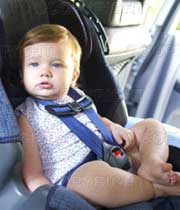 تصادفات رانندگي : اين تصادفات عامل مرگ 260 هزار و مجروح شدن 10 ميليون كودك در سال هستند. اين تصادفات عمده ترين عامل مرگ افراد 10 تا 19 سال و همچنين اساسي ترين علت معلوليت در اين سنين به شمار مي روند.
پیشگیری از تصادف با وسایل نقلیه
- مقررات عبور و مرور و امنیت در خیابان را بر حسب سن و سال به کودک آموزش دهید.
مراقب باشید کودک در کنار خیابان بازی (خصوصا توپ بازی) نکند.
از حمل افراد بیش از ظرفیت موتورسیکلت خودداری کنید، خصوصا کودکان.
- در کودکان کوچک تر، هرگز از کمربند ایمنی مخصوص بزرگسال استفاده نکنید. کودک باید از کمربند ایمنی مخصوص کودکان استفاده کند
در داخل اتومبیل، از صندلی مخصوص کودک یا سبد نوزاد استفاده کنید
 - هرگز کودک را در صندلی های جلو (صندلی راننده یا کنار راننده) بغل نکنید، زیرا در صورت کمترین حادثه او از دستتان رها شده، و در معرض شدیدترین آسیب ها قرار می گیرد.
هرگز به کودک قبل از سن قانونی رانندگی یاد ندهید
- از بیرون آوردن سر و دست کودک از پنجره، حتی در شرایط توقف خودرو جلوگیری کنید.
- در هنگام رانندگی به خروج کودکان از مدرسه، یا هر حرکت غیرمنتظره دیگر توجه داشته باشید و یادتان باشد شما باید کودک را ببینید، نه این که از کودک توقع داشته باشید شما را ببیند!11- هنگامی که برای خرید وسایل منزل و ... عجله دارید، این جور کارها را به کودک نسپارید.12- اجازه عبور بچه کوچک از خیابان را ندهید، و در هنگام عبور دست او را محکم از بازو بگیرید و هرگز حتی برای یک لحظه رها نکنید.13- عبور از محل مناسب در خیابان، مثل پل عابر، زیرگذر و محل خط کشی عابر را در هنگام حضور کودک فراموش نکنید.14- به کودک خود لباس روشن بپوشانید و اهمیت این موضوع را به او آموزش دهید.15- کودک را پشت راننده موتورسیکلت سوار نکنید، به خصوص در هنگام شب که کودک خواب آلوده است.16- هنگام موتورسواری کلیه سرنشینان موتورسیکلت باید کلاه ایمنی داشته باشند
17- از ماندن کودک روی موتورسیکلت یا دوچرخه متوقف شده جلوگیری کنید.18- به کودک یاد بدهید هل دادن اتومبیل به سمت جلو در سربالایی بسیار خطرناک است.19- هرگز کودک را بدون کمربند مخصوص کودکان روی صندلی جلو ننشانید.20- دقت کنید درب های خودرو خراب نباشد که باعث باز شدن آن در حین حرکت شود.21- هنگام ورود به خودرو ابتدا کودکان وارد شوند، و هنگام خروج ابتدا بزرگسالان خارج شوند.22- کودک را در خودرو تنها نگذارید، به ویژه پشت فرمان و به ویژه هنگامی که خودرو در سرازیری یا سربالایی قرار دارد.23- هرگز کودک را در قسمت بار وانت سوار نکنید.24- کودک را از ایجاد مزاحمت برای راننده یا مشغول کردن وی منع کنید.25- به کودک یاد بدهید که پلیس دوست اوست و اگر لازم شد از کمک خواستن از پلیس امتناع نکند.26- اجازه ندهید کودک در ماشین در حال حرکت بایستد.27- پس از توقف، همیشه کودک خود را از درب سمت پیاده رو، و دور از خیابان پیاده کنید.
· - بهتر است حمل و نقل کودک با وسیله نقلیه ایمن در بغل مراقبین باشد و مسائل ایمنی از قبیل بستن کمربند ایمنی و پوشش مناسب را رعایت کنید.
  -  صندلی عقب اتومبیل ایمن ترین محل برای کودکان در هنگام رانندگی است.
·-از صندلی مخصوص کودک در اتومبیل استفاده کنید.
   -بر ایمنی محیط های بازی تاکید کنید.
· - قوانین ایمنی رفت و آمد به مدرسه و مهارت های ایمنی پیاده رو را به کودک بیاموزید
سوانح وحوادث دومين علت مرگ و مير در كشورما و سومين علت مرگ و مير در جهان است وهميشه به ياد داشته باشيم پيشگيري از سوانح و حوادث بسيار ساده و كم هزينه تر از درمان است.
تلفن های ضروری در هنگام وقوع حوادث را به خاطر داشته باشید:- اورژانس: 115- آتش نشانی: 125- پلیس و تصادفات: 110